Complication of third stage of labour and obstetric shock 


Supervised by Dr Adel abu-alhaija
Post partum hemorrhage and retained placental tissues



Mohammad Al-zoubi
Definition:
It is bleeding in excess of 500cc in the first 24hours after vaginal delivery.
>1000cc blood loss after cesarean section.
>1500cc blood loss after CS hysterectomy
ACOG 10% drop in hematocrit value between admission & PP period,or a need for blood transfusion.
Definition of PPH depends on ‘ clinician’s judgment that enough blood loss has occurred.
Classification of PPH:
1ry : PPH within ‘1st 24 hours of delivery.
2ry :PPH after this time ;up to 6 weeks postpartum.
Incidence of PPH
PPH occurs in about 4% of deliveries.
Maternal Mortality of PPH;
The risk of dying from PPH is about 1 in 100,000 deliveries in UK.
This is 100 times higher in developing countries .
Globally >  130,000 women die every year from PPH.
Maternal Morbidity of PPH ;
Transient or permanent renal damage 
Acute respiratory dysfunction 
Abscess formation 2ry to infection of pelvic hematomas
Frequent need for additional surgical procedures
Transfusion related hepatitis & AIDS
Long term sequel: Sheehan’s Syndrome
Causes of Primary PPH;
UTERINE (90%)
Uterine atony (70-80%)
Retained placental products, abnormal placentation
Uterine rupture
Uterine inversion
NON-UTERINE Causes
This occurs in (10%) of cases
Lower genital tract lacerations
Pelvic hematomas
Coagulation disorders;(Abruptio placentae, Retained dead fetus,Amniotic fluid embolism,Inherited coagulopathy ).
Factors Predisposing to PP Uterine Atony ;
1-Multiple gestation, 2-Fetal macrosomia ,
3-Polyhydramnios, 4-Grandmultiparity(parity of 5 or more), 5-Prolonged labor , 6- Precipitated labor (<3hr) ,7-Magnesium sulfate treatment of PET,8-Halogenated anesthetics ,9-Chorioamnionitis ,10-Uterine leiomyomata .
Prevention of PPH ;
Active management of 3rd stage of labor;
-Administration of a utero-tonic with delivery of ‘ anterior shoulder or within 1min of birth
-Early cord clamping & cutting 
-Applying CCT while applying counter-traction on ‘ uterus
-Inspection of ‘ placenta.
-Exploration of ‘ cervix & upper vagina following all instrumental deliveries .
Prevention of PPH in high risk patients ;
Obtain large-bore(18 gauge) IV access before delivery.
Hydrate ‘ patient 
Oxytocic agents readily available in ‘ delivery room.
Cross-match blood& prepare 2 units .
Management of PPH ;
-5 Steps Management Protocol are prescribed
Step 1 Initial Assessment ;
Resuscitation:-Ensure IV access& Restore circulating volume .-O2 by mask –Monitor BP,P,R,?CVP. –Urine output (>30ml/hr ) .
Assess etiology:-Palpate uterine fundus ( atony , uterine inversion ). – Explore birth canal & uterine cavity .
Laboratory tests : CBC ; Coagulation screen ;Group & X-match .
STEP 2 Directed therapy ;
ATONY : -Massage , -Compression,-Drugs ,- Surgery.
RETAINED TISSUE: -Manual removal ,Curettage,-Manage accreta .
TRAUMA:-Repair laceration,-Identify rupture; repair VS hysterectomy.
UTERINE INVERSION: -Correct inversion.
DIC:-Transfuse:crystalloids;blood.-Replace clotting factors.
STEP 3 intractable PPH
Get Help :- Most experienced OBGYN , -Anaesthesiologist,-Lab & ICU .
Local Control :- Manual compression +/- pack uterus,+/- Hydrostatic tamponade .
STEP 4 SURGERY;
Repair Lacerations: - Vaginally & if needed Laparotomy.
Ligate Vessels : - Uterine & Ovarians, - Internal iliacs.
HYSTERECTOMY .
STEP 5 Post hysterectomy bleeding;
Abdominal packing ,
Angiographic embolization ,
Arterial balloon occlusion of hypogastric arteries.
RESUSCITATION-1
IV access with 19 G cannula X 2
Infuse as rapidly as required :-Crystalloid  (eg Ringer or normal Saline ) ,Colloid eg (Gelofusine,Hetastarch ,HES ).
Fix a foley catheter .
Head down tilt .
Oxygen by mask , 8 Litres/ min .
RESUSCITATION - 2
20 ml  Blood for :- X-match 6 units at least –CBC , - Clotting screen .
Transfuse X-Matched blood .
Use a warming device .
Use a compression cuff .
RESUSCITATION 3
Do not give dextrans.
Give 1 litre Fresh Frozen Plasma&10 units cryoprecipitate if clinically indicated .
MONITORING
Continuous pulse / BP / monitoring .
ECG / Oximeter.
Foley catheter ; urine output .
CVP monitoring .
Crystalloids or COLLOIDS
Crystalloids : Isotonic NaCl solution , lactated Ringer soln ,hypertonic saline .
Colloids : Albumin, purified protein fraction fresh frozen plasma,hetastarch ,pentastarch,& dextran 70 .
-Colloids increase oncotic pressure ,decreases pulmonary edema .
Although theoretic advantages of colloids exist, studies have failed to show a difference in survival.
RESTORATION of blood volume in PPH
Transfusion Fresh whole blood if available,
Transfusion Packed red blood cells is recommended ,1 unit FFP should be given for each 5 units of packed cells,
Give 1 ampoule Ca gluconate for each 5 units stored blood transfused,
In DIC; identify coagulation deficits&RX by replacement of indicated factors,
Monitor electrolytes(hypocalcemia,hyperkalaemia).
Blood Component Therapy
1- PRBCs; Each unit increases hematocrit by approximately 3%, however, it is devoid of clotting foctors& platelets .
2- FFP; contains fibrinogen&some clotting factors. Each unit increases fibrinogen by 25mg/dl.FFP is given in cases of DIC.
3-Platelets; Each unit increases’ count by 5,000 to 10,000 cells/mm3.
Cryoprecipitate; contains 1ry fibrinogen,some clotting factors also may be present .
Bimanual compression of the uterus
Under GA ‘ uterus is firmly compressed for 30 min between ‘ closed fist of ‘ Rt hand in ‘ anterior vaginal fornix & ‘ Lt hand on ‘ abdomen behind ‘ body of ‘ uterus .
The compression is maintained until ‘ uterus is firmly contracted. During this period, blood transfusion , oxytocin and ergometrine are given .
UTEROTONIC DRUGS
Oxytocin drip :10-30 units in normal saline,but 5 units may be given directly intramyometrial in case of CS .
Ergometrine(Methergin):1-2 ampoules(0.25-0.50) IM or IV .
Syntometrine 0.5mg IV if available.
Prostaglandins (PGs) , Prostin E2 rectal suppositories, Nalidor 500-1500mcg intramyometrial, Misoprostol(cytotec) 1000 mcg (5 tablets) rectally.
Precautions in the use of Oxytocin
Rapid bolus may cause hypotension, arrhythmias, or cardiac arrest .
Higher doses has intrinsic antidiuretic effect that, when administered with continuous infusion of plain fluids can cause water intoxication .
Misoprostol( Cytotec)&PPH
Studies indicate that misoprostol is effective in reducing ‘ incidence of PPH without ‘ side effects associated with other uterotonic drugs.
Misoprostol is inexpensive ,stable at room temperature & can be given orally;vaginally & rectally- all of which are advantages over currently available utero-tonic drugs .
Surgical management of intractable atonic PPH
Hysterectomy
When preserving fertility is paramout :
-Uterine packing ?
-Hydrostatic Balloon Catheter Tamponade 
-Vascular ligation:(Stepwise uterine devascularization & internal ilac artery ligation)
-B-Lynch surgical technique
-Angiographic selective embolization
-Internal iliac artery balloon occlusion
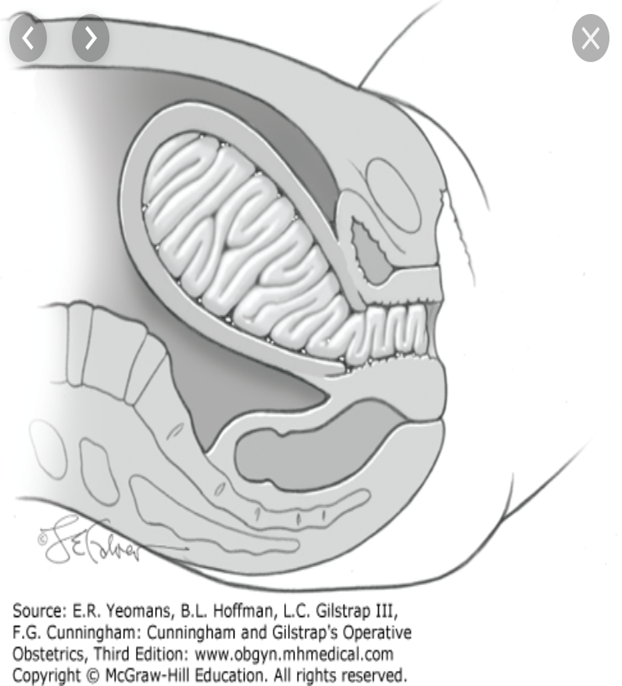 Stepwise Uterine Devascularization Technique
Unilateral uterine vessel ligation .
Bilateral uterine vessel ligation .
Bilateral low uterine vessel ligation .
Unilateral ovarian vessel ligation .
Bilateral ovarian vessel ligation .
Uterine  Artery Ligation
It is hemostatic by reducing ‘ pulse pressure to ‘ uterus as 90% of its blood supply is from ‘ uterine vessels.
Collateral circulation & recanalization of ‘ uterine vessels will be established within 6-8 wks & future fertility is not affected .
It has a success rate of 95 % .
Internal Iliac Artery Ligation
Bilateral internal iliac artery ligation may be performed to reduce ‘ arterial pulse pressure to pelvic organs.
40-60 % Success rate .
Currently has fallen out of favor because of ‘ technical difficulties associated with its performance, instead ,a stepwise progression of uterine-ovarian vessel ligation should be rapidly performed .
Complications of Internal Iliac artery Ligation
Inadvertent ligation of ‘ common iliac or external iliac artery .
Ureteral or hypogastric vein injuries .
Wound infection .
Lower extremity paresis .
Cardiac arrest .
Angiographic Selective Embolization
90-100 % Success .
ASE seems to be indicated in patients with birth canal trauma or uterine atony or DIC.
Done in centers with interventional radiologists .
Fever, pelvic infection , contrast media nephrotoxicity, & buttock claudication are rare complications & are reported in 6%-7%
Internal Iliac Artery Balloon Occlusion
A balloon catheter is introduced through ‘ femoral artery to internal iliac artery .
Angiography is performed to see extravasation from uterine artery (s).
The balloon catheter is insufflated in ‘ hypogastric artery (uni or bilaterally) .
Angiography is repeated to confirm that ‘ extravasation of ‘ uterine vessels had stopped .
48 hrs later, both catheters are defflated .
Surgical Technique B-Lynch
Christopher B- Lynch is a consultant OB/Gyn in Oxford – UK .
His technique was used to control massive PPH .
Advantages of B-Lynch Technique
B-Lynch suture helps us effectively to avoid ‘ need for hysterectomy in patients in whom medical RX have failed to stop intractable PPH due to uterine atony .
The technique is easily learned & much simpler to perform than internal iliac artery ligation .
Management of post-hysterectomy bleeding
Persistent bleeding from pelvic surfaces due to DIC & retracted small vessels ,are difficult or impossible to isolate .
Bilateral internal iliac ligation is usually ineffective .
The diffuse bleeding may be controlled by abdominal packing to allow time for normalization of ‘ woman’s hemodynamic & coagulation status .
Specific vessels which hge persistently may be controlled with embolization procedures.
RETAINED PLACENTAL TISSUE
In about one-half of the patients with delayed PPH, placental fragments are present. The uterus is unable to maintain a contraction and involute normally around a retained placental tissue mass. 
 
There are three scenarios in which a retained placenta can occur:
Placenta adherens, which happens because the uterine muscles don’t contract enough to make the placenta separate from the uterine wall and expel it from the womb.

Trapped placenta, which happens when the placenta separates from the uterus but does not naturally exit the mother’s body. This can occur when the cervix begins to close before the entire placenta is excreted.

Placenta accreta, which happens when the placenta grows into the deeper layer of the uterus and is unable to naturally detach from the organ. This is the most dangerous type of retained placenta and can lead to a hysterectomy and blood transfusions
RETAINED PLACENTAL TISSUE
If retained placental fragments are suspected, ultrasonic assessment of the uterus should be performed. If placental fragments are identified, manual exploration of the uterine cavity should be performed. The endometrial surface should be palpated carefully to identify any retained products of conception, uterine wall lacerations, or partial uterine inversion.

 If no cause for the bleeding is found, coagulopathy must be considered.
MANAGEMENT
Manual removal
Ultrasound assessment/guidance to assure complete removal
Suction curettage—ideally performed with ultrasound guidance in operating room (OR)
Maintain suspicion for accrete.
Low Placental Implantation
Low implantation of the placenta can predispose the patient to PPH because the relative content of musculature decreases in the lower uterine segment, which may result in insufficient muscular control of placental site bleeding. 
Verifying a fully drained bladder and the use of uterotonic agents such as oxytocin, methylergonovine, or prostaglandin is usually sufficient.
 If bleeding continues, surgical management must be considered.
Complication of third stage of labour
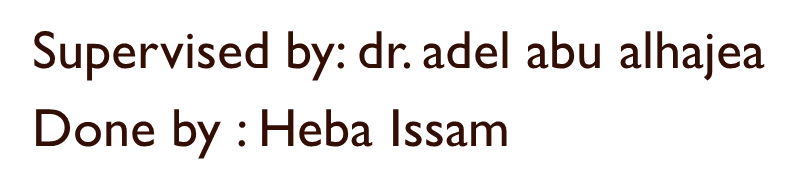 Genital Tract Trauma
Trauma during delivery is the second most common cause of PPH.
During vaginal delivery, lacerations of the cervix and vagina may occur spontaneously, but they are more common following the use of forceps or a vacuum extractor.
Lacerations are particularly prone to occur over the perineal body, in the periurethral area, and over the ischial spines along the posterolateral aspects of the vagina. 
The cervix may lacerate at the two lateral angles while rapidly dilating in the first stage of labor
In case of PPH and a well-contracted uterus you must exclude genital tract trauma!
Genital Tract Trauma; Types
Lower genital tract: 
 Perineal lacerations
Vaginal lacerations
Cervical tears
Episiotomy extension

Upper genital tract:
Uterine rupture
[Speaker Notes: An episiotomy may be classified into two types:
Midline or median.This refers to a vertical incision that is made from the lower opening of the vagina toward the rectum. This type of episiotomy usually heals well but may be more likely to tear and extend into the rectal area, called a third or fourth degree laceration.
Mediolateral. This refers to an incision that is made at a 45-degree angle from the lower opening of the vagina to either side. This type of episiotomy does not tend to tear or extend, but is associated with greater blood loss and may not heal as well.]
Genital Tract Trauma; Management
When PPH is related to genital tract trauma, surgical intervention is necessary
Repair of vaginal lacerations requires good light and good exposure, and the tissues should be approximated without dead space.

Cervical lacerations do not need to be sutured unless they are actively bleeding.
As a rule, repair of these lacerations is usually not difficult, if adequate exposure is provided
Genital Tract Trauma; Management
The first suture must be placed well 
above the apex of the laceration to
 incorporate any retracted bleeding
 arterioles into the ligature.
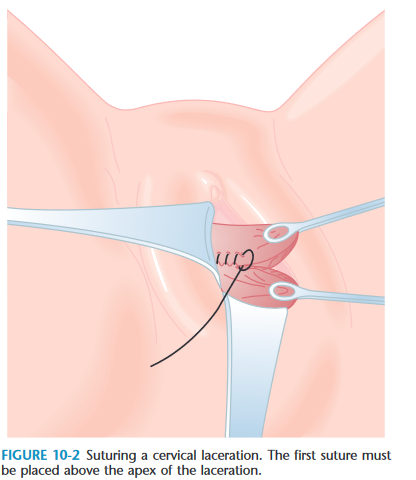 Hematomas
Hematomas can occur anywhere from the vulva to the upper vagina as a result of delivery trauma. 
The area is ecchymotic, and an outline of the swollen area is visible.
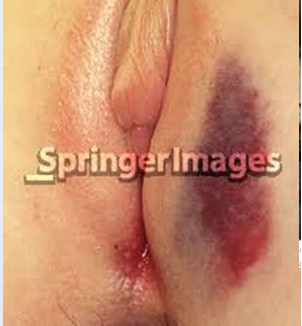 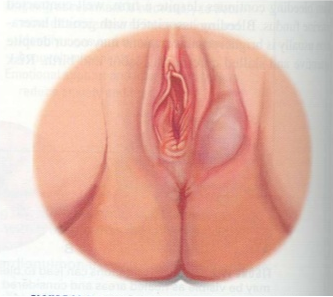 Hematomas; Signs & Symptoms
They present with: 
Tense and tender swelling to one side of the vagina.
Severe pain unrelieved with painkillers.
Difficulty in passing urine, if the swelling presses on the urethra.
Rectal pressure can occur.
The bleeding can be severe enough to cause the patient to go into hemorrhagic shock.
Hematomas; Management
Large, expanding hematomas of the genital tract require surgical evacuation of clots and a search for bleeding vessels that can be ligated.
Stable hematomas can be observed and treated conservatively.
A retroperitoneal hematoma generally begins in the pelvis. If the bleeding cannot be controlled using a vaginal approach, a laparotomy may be necessary
Coagulation Disorders
Coagulation Disorders; Management
When PPH is associated with coagulopathy, the specific defect should be corrected by the infusion of blood products.
Patients with thrombocytopenia require platelet concentrate infusions; those with von Willebrand disease  require factor VIII concentrate 
  cryoprecipitate.
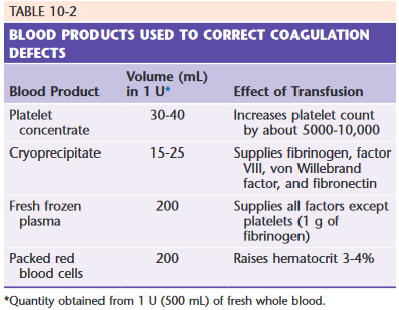 UTERINE INVERSION
Uterine inversion is the “turning inside out” of the uterus in the third stage of labor. It is quite rare.
 Just after the second stage of labor, the uterus is somewhat atonic, the cervix open, and the placenta attached.
 Improper management of the third stage of labor can cause an iatrogenic uterine inversion. If the inexperienced physician exerts fundal pressure while pulling on the umbilical cord before complete placental separation (particularly with a fundal implantation of the placenta), uterine inversion may occur. As the fundus of the uterus moves through the vagina, the inversion exerts traction on peritoneal structures, which can elicit a profound vasovagal response. The resulting vasodilation increases bleeding and the risk of hypovolemic shock.
 If the placenta is completely or partially separated, the uterine atony may cause profuse bleeding, which compounds the vasovagal shock.
[Speaker Notes: The pathogenesis of uterine inversion is incompletely understood. It has been attributed to use of excessive cord traction and fundal pressure (Credé maneuver) during the third stage of labor, especially in the setting of an atonic uterus with fundal implantation of the placenta [8]. However, evidence is inconsistent, and a causal relationship between management of the third stage and puerperal uterine inversion is unproven [13]. It is likely that other factors play a role since spontaneous inversions occur and inversion is rare even though cord traction and the Credé maneuver are common.]
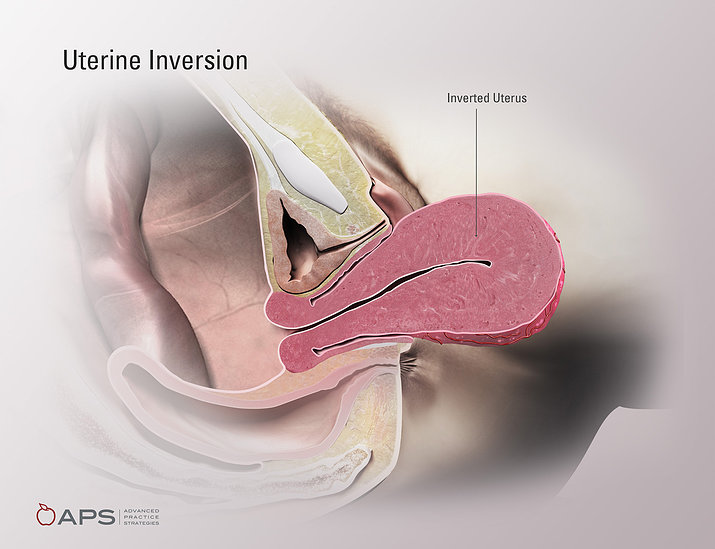 [Speaker Notes: RISK FACTORSRisk factors for inversion, which are present in fewer than 50 percent of inversion cases, include macrosomia, rapid or prolonged labor and delivery, short umbilical cord, severe preeclampsia, use of uterine relaxants, nulliparity, uterine anomalies or tumors (leiomyoma), retained placenta, and placenta accreta]
CLASSIFICATION
Uterine inversion classified according to:

Severity of uterine inversion.


Timing of the event.
54
According to uterine inversion severity
First Degree : Inverted uterine wall extends to but not through the cervix.


Second Degree : Inverted uterine wall protrudes through the cervix but  remains in the vagina.


Third Degree : Inverted uterine fundus extends outside the vagina.


Fourth Degree :Total inversion; both the vagina and uterus are inverted.
55
[Speaker Notes: ●1st degree (also called incomplete) – The fundus is within the endometrial cavity
●2nd degree (also called complete) – The fundus protrudes through the cervical os
●3rd degree (also called prolapsed) – The fundus protrudes to or beyond the introitus
●4th degree (also called total) – Both the uterus and vagina are inverted]
Inverted uterine wall extends to but not through the cervix.
Inverted uterine wall protrudes through the cervix but  remains in the vagina.
Inverted uterine fundus extends outside the vagina.
Total inversion; both the vagina and uterus are inverted.
According to timing of the :event
Acute : Within 24 hours of delivery .

Subacute : More than 24 hours but less than 4 weeks postpartum.

Chronic : more than 4 weeks after delivery
57
Clinical presentation
Vaginal bleeding potentially resulting in shock

lower abdominal pain

 The presence of a smooth, round mass protruding from the cervix or vagina

On abdominal examination , absence of uterine fundus.
58
Diagnosis
Mainly Clinically  
- Classic observations include : 
1- early-onset postpartum hemorrhage 
2- sudden appearance of a vaginal mass 
3- various degrees of maternal cardiovascular collapse.

In incomplete inversions : 
a mass is may not be seen externally and postpartum hemorrhage is usually the most striking symptom.
59
Manegement
Discontinue uterotonic drugs since uterine relaxation is needed for replacement of the uterine fundus
Call for immediate assistance
Establish adequate intravenous access and aggressive fluid/blood product resuscitation place two large bore cannulas and begin infusion of crystalloid to support blood pressure
Do not remove the placenta: Management of the placenta — do not remove the placenta until the uterus has been replaced. Removing the placenta before replacing the uterus increases blood loss, which may be severe 
Immediately attempt to manually replace the inverted uterus to its normal position
[Speaker Notes: Establish adequate intravenous access and aggressive fluid/blood product resuscitation. We suggest placement of two large bore intravenous lines (eg, at least one intravenous catheter should be 16-gauge) and begin infusion of crystalloid to support blood pressure. Draw blood for baseline laboratory tests, including a complete blood count and coagulation studies (fibrinogen concentration, prothrombin time, activated partial thromboplastin time). Blood should be administered, as needed, to treat hypovolemia and prevent cardiovascular collapse. Activate your institutional massive transfusion protocol, as needed]
The inverted uterus is replaced by placing a hand inside the vagina and pushing the fundus along the long axis of the vagina toward the umbilicus. If a constriction ring is palpable, pressure should be applied to the part of the fundus nearest the ring to ease it through from bottom to top.
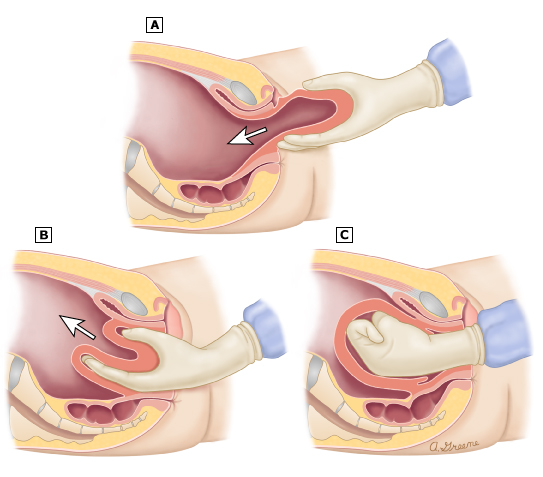 [Speaker Notes: The management of a uterine inversion requires quick thinking. The patient rapidly goes into shock, and immediate intravascular volume expansion with IV crystalloids is required]
Manual replacement cont.
If this is unsuccessful, a further attempt should be made using IV nitroglycerin (100 μg) or general anesthesia to relax the uterine muscle. Once replaced, a dilute infusion of oxytocin should be started to cause the uterus to contract before removing the intrauterine hand. 
Rarely, the uterus cannot be replaced from below, and a surgical procedure may be required.
[Speaker Notes: At laparotomy, a vertical incision should be made through the posterior portion of the cervix to incise the constriction ring and allow the fundus to be replaced into the peritoneal cavity. Suturing of the cervical incision completes this procedure 
Manual replacement is then reattempted.
•Nitroglycerin 
•Terbutaline or magnesium sulfate (are other options for uterine relaxation.
Inhalational anesthetic agents, such as sevoflurane, desflurane, and isoflurane, are also excellent uterine relaxants and may allow uterine replacement without surgical intervention 
Halothane and enflurane are also effective, but these drugs are not used in adults in the United States because of concerns about serious side effects 
Therefore, inhalational anesthetic agents are best administered in the operating room as an initial step before proceeding to laparotomy for correction of an otherwise refractory uterine inversion. 

Huntington procedure 
Haultain procedure]
Hydrostatic reduction
Digital manipulation may aggravate the vasovagal and the hemorrhagic shock that usually accompanies acute uterine inversion.
Hydrostatic reduction of acute uterine inversion is an option if all other interventions have failed and surgical intervention is not possible.

The main problem with hydrostatic replacement is developing a good enough water seal to allow generation of adequate hydrostatic pressures to allow uterine replacement
The patient is placed in reversed Trendelenburg lithotomy position. 
A bag of warmed fluid is hung at least one meter above the patient and allowed to flow by gravity or with light pressure through tubing connected to a silastic ventouse cup in the vagina; the seal between the perimeter of the cup and the vagina prevents significant leakage. 
The resulting intravaginal hydrostatic pressure may force the inverted fundus back to its normal position. 
Two to 5 liters of fluid may be needed.
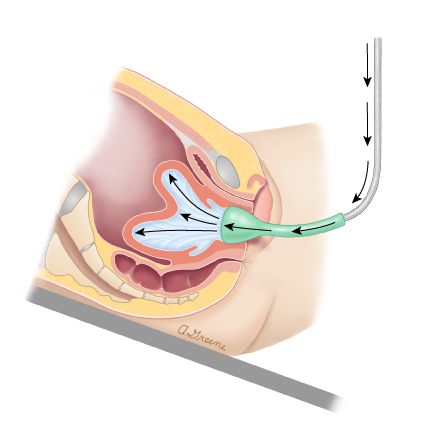 [Speaker Notes: Instead of allies foreceps alternatively vaccum cup CAN BE USED IN THE HUNTINGTON procedure]
Obstetric shock
Raghad al haj hasan
Definition
Shock is a life-threatening condition of circulatory failure, causing inadequate oxygen delivery to meet cellular metabolic needs and oxygen consumption requirements, producing cellular and tissue hypoxia. The effects of shock are initially reversible, but rapidly become irreversible, resulting in multiorgan failure (MOF) and death.
Types :
Hypovolemic Shock
 Septic shock
 Cardiogenic Shock
 Neurogenic Shock
 Anaphylactic Shock

 In Obstetric cases shock is most commonly due to either hemorrhage or sepsis .

Other causes in pregnancy :
Embolism: amniotic fluid, air or thrombus.
 Anaesthetic complications: as Mendelson's syndrome
Classic Clinical Picture of Shock
Low blood pressure.
Tachypnea .  
Rapid weak (thready) pulse. 
Cold clammy sweat.
Pallor.
Cyanosis of the fingers.
Restlessness (sympathatic effect) .
Oliguria or anuria.
Dizziness
Confusion & altered conscious state
Hypovolemic shock
Hypovolemic shock is due to reduced intravascular volume .
can be divided into two categories: hemorrhagic (MC) and nonhemorrhagic 

Causes:
1-Blood loss (obstetric hemorrhage) 
 2-Fluid loss.
 3-Supine hypotension syndrome .
                           4-Splanchnic shock (sudden drop in intrauterine pressure )
Causes of hypovolemic shock in pregnancy
Antepartum : 
Ruptured ectopic pregnancy     
Incomplete abortion
Uterine perforation during evacuation 
APH (abraption , previa ) 
  Intrapartum : 
 uterine rupture. 
 Postpartum :
PPH
 Acute uterine inversion .

 Nonhaemorrhagic hypovolaemic shock 
Hyperemesis gravidorum , burns
Classification of hemorragic shock
Phases of Haemorrhagic Shock
Phase of compensation
Sympathetic stimulation is the initial response to blood loss leading to peripheral vasoconstriction to maintain blood supply to the vital organs
 Clinical picture:
 Pallor, tachycardia, tachypnoea .
Phase of decompensation:
Blood loss exceeds 1000 ml in normal patient or less if other adverse factors are operating.
Clinical picture: 
 symptomatic tachycardia, dyspnea, restlessness, diaphoresis, metabolic acidosis, hypotension, oliguria, and cool, clammy skin.
Adequate treatment at this phase improves the condition rapidly without residual adverse effects .
Phase of cellular damage and danger of death:

Metabolic acidosis:
 due to anaerobic metabolism initiated after lack of oxygen.

Disseminated intravascular coagulation:
 caused by release of thromboplastin from the damaged tissues.

Cardiac failure: 
due to diminished coronary blood flow

In this phase death is imminent, transfusion alone is inadequate and if recovery from acute phase occurs residual tissue damage as renal and/ or pituitary necrosis will occur.
Management
Detect the cause and arrest hemorrhage, & ABC*

Adequate ventilation providing oxygen by mask, nasal tube  or tracheal intubation if needed.
Insertion of two large cannulas (for blood, fluids and drugs infusion) ) with blood sample collection for blood grouping, Rh & cross-matching, CBC, electrolytes, liver & kidney function tests, blood sugar and coagulation profile (PT, PTT, fibrinogen & FDPs).
Warmth, recumbent position with legs slightly elevated.
Morphine to alleviate pain and apprehension if needed
Fluid, blood and blood component replacement:
Crystalloid solutions 
as lactated Ringer’s solution or normal saline (basic therapy for acute hemorrhage is crystalloid and blood).
Colloid therapy
( dextran 40 or 70 ,plasma protein fraction or fresh frozen plasma) will provide more volume expansion than crystalloids.
Whole blood
Packed RBCs 
are usually used. Transfusion is needed when Hb concentration falls to <8 g/dLor Ht <25 %.
Monitoring :
Vital signs, urine output (Normal is 1-2 ml/kg/hr.) , central venous pressure (CVP)
 pulmonary artery pressure & repeat lab investigations.
Clinical improvement in the: pallor, cyanosis, air hunger, sweating and consciousness.

Drug therapy
Analgesics:10- 15 mg morphine IV if there is pain, tissue damage or irritability.
Sodium bicarbonate: if metabolic acidosis is demonstrated.
Vasopressors: to increase the blood pressure so maintain renal perfusion.
Complications of Hypovolemic shock
Acute renal failure.  

Pituitary necrosis (Sheehan‟s syndrome) 

Disseminated intravascular coagulation (DIC)
Neurogenic Shock
Is a distributive type of shock resulting in low blood pressure, occasionally with a slowed heart rate, that is attributed to the disruption of the autonomic pathways within the spinal cord.

 It can occur after damage to the central nervous system such as spinal cord injury .

 Low blood pressure occurs due to decreased systemic vascular resistance resulting in pooling of blood within the extremities lacking sympathetic tone.
Neurogenic shock due to uterine inversion
Is a distributive type of shock resulting in low blood pressure, occasionally with a slowed heart rate, that is attributed to the disruption of the autonomic pathways within the spinal cord.

 It can occur after damage to the central nervous system such as spinal cord injury .

 Low blood pressure occurs due to decreased systemic vascular resistance resulting in pooling of blood within the extremities lacking sympathetic tone.
Neurogenic shock due to uterine inversion
Stretching of the broad ligament or compression of the ovaries ( traction of suspensory ligaments  as they are drawn together results in a parasympathetic reflex, which contributes to the acute symptoms (neurogenic shock).

the extent of the observed bleeding varies depending on the degree of prolapse.
the extent of shock is more than that attributable to the observed blood loss alone.
So the shock is Neurogenic in nature

Mx:
Ressustation
 Atropine and and vasopressor agent may requried due to bradycardia
SEPTIC SHOCK
Results from body’s response to bacteria in bloodstream Vessels dilate, become “leaky” 

To diagnose:
 1- positive blood culture 
2- hypotension despite of adeqate fluid resustation
Obstetric Causes
Septic abortion.
Prolonged rupture of membranes.
Manipulations and instrumentations.
Trauma.
Retained placental tissues.
Severe acute pyelonephritis.
Septic shock passes with 2 main stages:
Reversible stage
  it has 2 phases :
Early (warm) phase: there are;
hypotension,
tachycardia,
pyrexia,
rigors,
flushed skin,
patient is alert,
leucocytosis develops within hours.
Late (cold) phase: there are

cold and clammy skin,
mottled cyanosis,   
purpura,
jaundice,
progressive mental confusion,
coma.
Irreversible stage
Prolonged cellular hypoxia leads to:
metabolic acidosis
acute renal failure 
cardiac failure
pulmonary oedema  
adrenal failure and ultimately death.
Management of septic shock
Replacement of blood loss : by whole blood, if not available start with colloids or crystalloids . The CVP measurement is essential to guard against circulatory overload.
Corticosteroids: as;
Hydrocortisone 1gm IV / 6 hours or, β-adrenergic stimulants: as isoprenaline cause arteriolar constriction , increase heart rate and stroke volume improving tissue perfusion. 
Oxygen: if respiratory function is impaired.
Antibiotic therapy:
Swabs for culture and sensitivity are taken first.
Antibiotic therapy is starting immediately till the result of culture and given by IV route.
Surgical treatment:
Is indicated when there is retained infected tissues as in septic abortion. It should be removed as soon as antibiotic therapy and resuscitative measures have been started by:
suction evacuation 
hysterectomy in advanced infection.
Cardiogenic shock
Rare in prgnanacy
Due to ineffective contraction of the cardiac muscle due to
Myocardial infarction.         
Heart failure.
Anaphylactic shock:
It is uncommon 
Due to sensitivity to drugs like penicillin 
Mx, stop adminstration of suspected agent , ABC,oxygen, epinephrine, antihistamine, corticosteriod,b- agonist ..
Amniotic fluid embolism
Amniotic fluid embolism (AFE) is a life-threatening obstetric emergency.

It happens due to entering of amniotic fluid ,fetal cells  hair and amniotic debris entering the maternal circulation causing cardio-pulmonary collapse .

Time of event :
- During labor / During CS / After normal vaginal delivery

- During second trimester .

13 - 86% maternal mortality / 50% of deaths in the first hour 
Neonatal survival 70%

Can't be predicted or prevented from occurring / Often isn't diagnosed until autopsy
Etiology
AF may enter into the maternal circulation due to :-

Increased intrauterine pressure :
accidental hge , oxytocin overdose with intact membranes

Opened uterine or endocervical veins :
as in genital tract lacerations e.g. rupture uterus

The above factors also lead to fetal distress  > meconium stained AF > this potentiates the toxic nature of AF > worsens the symptoms
Immediately or shortly after a difficult delivery :-
-RDS & circulatory collapse -DIC > bleeding from genital tract & other sites of trauma-Deep coma & immediate death ( > 50% )-Recently , it is proved to be a form of anaphylactic shock to the antigenic AF

Phase 1:
Amniotic fluid and fetal cells enter the maternal circulation > pulmonary artery vasospasm > pulmonary hypertension > elevated right ventricular pressure > hypoxia myocardial and pulmonary capillary damage > left heart failure > acute respiratory distress syndrome

Phase 2:
biochemical mediators > DIC > Hemorrhagic phase characterized by massive hemorrhage and uterine atony.
Diagnosis
Suspected in any case of sudden postpartum collapse & DIC
Proved by finding AF debris ( fetal squamous cells, lanugo hair , vernix – greasy deposit covering the baby skin at birth- ) in the pulmonary vessels by autopsy .
investigations : ECG, chest X-ray , V-Q scan

A sudden drop in O2 saturation can be the initial indication of AFE during c/s.
Management
Restoration of cardiovascular and pulmonary equilibrium immediately 
Maintain systolic blood pressure > 90 mm Hg
Urine output > 25 ml/hr
Arterial pO2 > 60 mm Hg.
Re-establishing uterine tone
Correct coagulation abnormalities

Immediate measures :
- Set up IV Infusion, O2 administration.
- Airway control : endotracheal intubation
- maximal ventilation and oxygenation.
- LABS : CBC , ABG , PT , PTT , fibrinogen, (FDP) .
Cardiac arrest
Sudden circulatory collapse caused by sudden failure of the heart to pump the blood adequately.

Types
Complete cessation of mechanical and electrical activity: asystole.
Rapid ineffective activity: ventricular tachycardia and ventricular fibrillation.
Slow ineffective activity: sinus bradycardia and complete heart block.

In practice, asystole and ventricular fibrillation account for almost all cases of cardiac arrest.

Maternal cardiac arrest is a rare event occurring in approximately 1 in 12 500 pregnancies.
 The most common causes of cardiac arrest in pregnancy are hemorrhage (45%) , amniotic ﬂuid embolism (13%) , heart failure (13%) , anaesthetic complications (8%) and trauma (3%) .
Diagnosis
Sudden collapse.  
Loss of consciousness.
Absence of pulse including the carotid and femoral pulse.
Apnoea and cyanosis of variable degree.
Fixed dilatation of the pupils.

In maternal cardiac arrest, the resuscitation algorithm followed is essentially the same as that for nonpregnant women, apart from certain speciﬁc anatomical considerations (for example, manual displacement of the gravid uterus). 
However, the main difference in the continuing management of cardiac arrest in pregnancy is the critical decision to perform PMCS if cardiopulmonary resuscitation (CPR) fails to result in rapid return of spontaneous circulation (ROSC)
Initial resuscitation :
1) Airway:
Clear it 
Maintain it: Pull mandible and tongue forward.
Insert an airway.
Endotracheal intubation as soon as possible.
2) Breathing:
One of the following is used:

Mouth-to-mouth artificial respiration.
Mask and ambu bag with 100 % oxygen.
Cuffed endotracheal tube with intermittent positive pressure of 100% oxygen.
The aim is to achieve arterial oxygen saturation (SaO2) of 94–98%
3) Circulation :
 Cardiac compressions have a direct effect on outcome so should be performed immediately and competently. 
Thirty cardiac compressions (at a rate of 100 per minute) should be performed to every two ventilation breaths until defibrillator pads and the defibrillator are available. Once the patient is intubated, ventilate at a rate of 10 breaths per minute with continuous chest compressions at 100 per minute without pausing during ventilation

4) Intravenous accesses :  
Early vascular access should also be obtained, ideally with two wide-bore  cannula
Manual displacement of the uterus
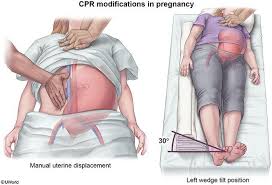 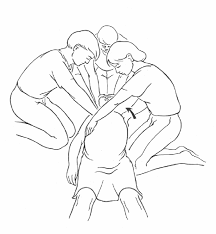 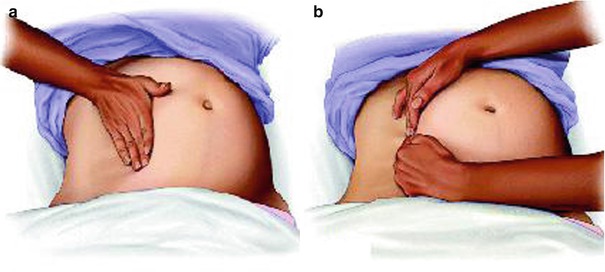 Perimortem caesarean section: why and when?
The current Royal College of Obstetricians and Gynaecologists’ (RCOG) guideline Maternal Collapse in Pregnancy and Puerperium recommends that PMCS should be performed if there is no ROSC after 4 minutes of correctly performed CPR in a woman who is greater than 20 weeks of gestation. Delivery of the fetus should ideally be completed 5 minutes after cardiac arrest.
practical steps :
1) Preparation : 
Full surgical scrub is not required and only basic personal protective equipment should be worn , Wearing full gowns/masks can cause delays and ‘full sterility’ is not required.
2) Abdominal entry
 For PMCS it is best to make a lower abdominal, vertical midline incision (starting at or just below the umbilicus) as this provides the quickest route of entry into the abdomen to deliver the fetus and maximizes access to the abdominal cavity
3) Uterine incision
The type of uterine incision chosen should facilitate the quickest possible delivery of the fetus.
4) Managing the placenta
Once the baby is delivered, the placenta can be delivered or left in situ, but maternal resuscitation should continue. Management is dictated by the subsequent effectiveness of continuing resuscitation.
Management when resuscitation is successful 
With ROSC, bleeding can arise from an atonic uterus (requiring appropriate uterotonic medication) and/or from the edges of uterine incision .

 Appropriate broad-spectrum intravenous antibiotics should be given and duration of treatment clearly documented. 

Management when resuscitation is unsuccessful 
After the uterus is emptied, resuscitation efforts should continue until the clinical situation dictates a decision to stop ….
:References
Hecker & moores 6th edition 
Blue Prints Obstetrics & Gynecology 6th Edition
Up to date 2021


Thank you